Nottingham vs Sao Paulo Comparison
Effects of High Rates of Urbanisation
Sao Paulo: Management and Sustainability
Global Urbanisation
UK Urbanisation
Sao Paulo: Population and Quality of Life
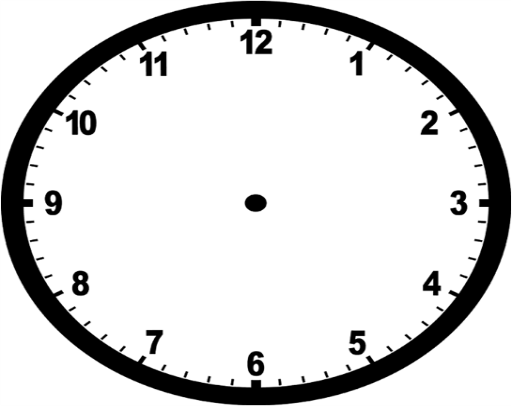 Changing Cities
Nottingham: Site and Situation
Sao Paulo: Functions
Nottingham: Functions
Sao Paulo: Site and Situation
Nottingham: Management and Sustainability
Nottingham: Population and Quality of Life
[Speaker Notes: Changing Cities]
Deciduous Woodlands: The New Forest
Climate and Local Factors
Biomes and Ecosystems
Deciduous Woodlands: Threats
Goods and Services
Deciduous Woodlands: Nutrient Cycle and Goods and Services
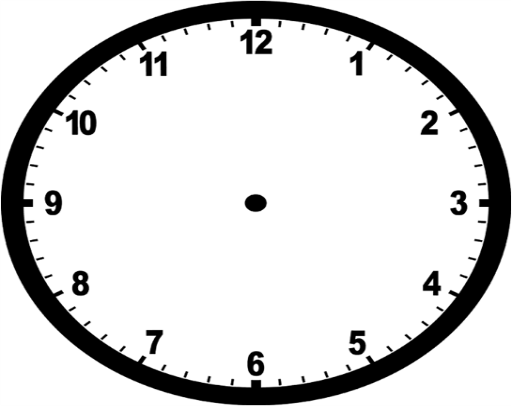 Ecosystems, Biodiversity and Management
Distinct UK Ecosystems and Marine Ecosystems
Deciduous Woodlands: Distribution and Characteristics
Tropical Rainforests: Distribution and Characteristics
Tropical Rainforests: Costa Rica
Tropical Rainforests: Threats
Tropical Rainforests: Nutrient Cycle and Goods and Services
[Speaker Notes: Ecosystems, Biodiversity and Management]
UK vs China Comparison
Distribution of Natural Resources
Sustainable Management: China
What is a resource?
Consumption of Resources
Sustainable Management: UK
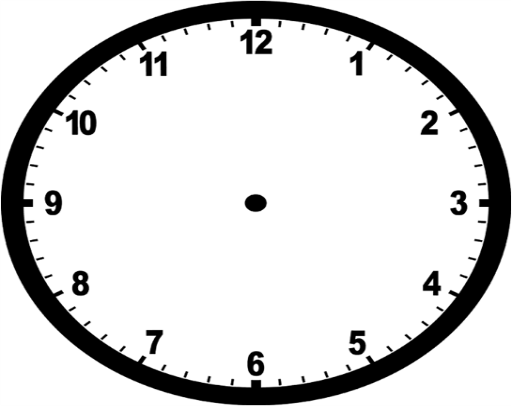 Resource Management: Water Resources
Water Supply
UK Water Supply
Global Supply Variation
Different Views on Usage
Meeting Demand
Problems of Water Supply
[Speaker Notes: Resource Management: Water Resources]